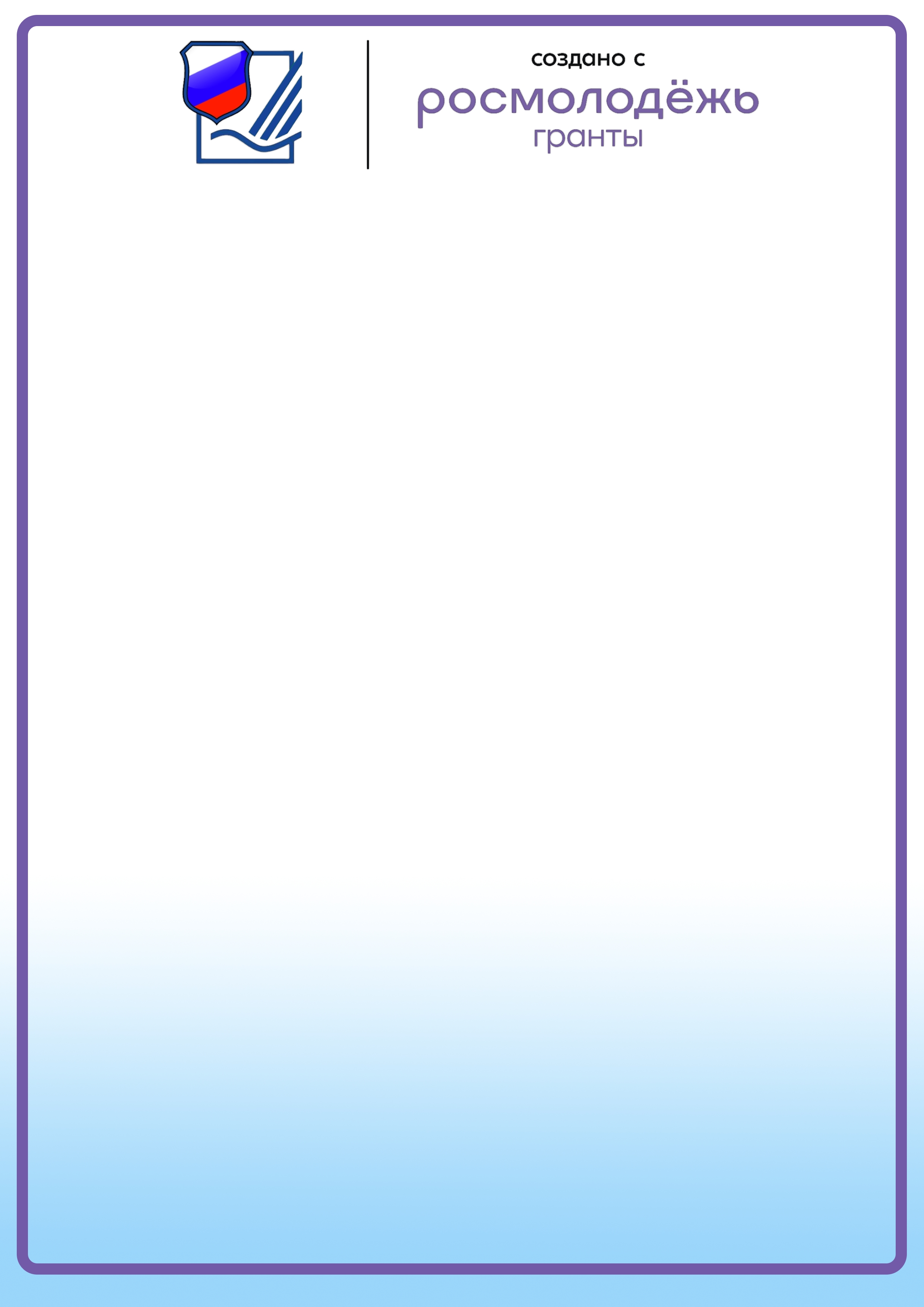 ФЕДЕРАЛЬНОЕ ГОСУДАРСТВЕННОЕ БЮДЖЕТНОЕ ОБРАЗОВАТЕЛЬНОЕ
УЧРЕЖДЕНИЕ ВЫСШЕГО ОБРАЗОВАНИЯ
«КОСТРОМСКОЙ ГОСУДАРСТВЕННЫЙ УНИВЕРСИТЕТ» (КГУ)
ФЕДЕРАЛЬНОЕ АГЕНТСТВО ПО ДЕЛАМ МОЛОДЕЖИ (РОСМОЛОДЕЖЬ)
 
Межрегиональный конкурс «NO HORROR: Anti-terror»
28 июня - 10 октября 2022 г.
 
ПАРТНЕРЫ КОНКУРСА В ПРОЕКТЕ

КОМИТЕТ ПО ДЕЛАМ МОЛОДЕЖИ КОСТРОМСКОЙ ОБЛАСТИ 

АНТИТЕРРОРИСТИЧЕСКАЯ КОМИССИЯ КОСТРОМСКОЙ ОБЛАСТИ 

ОБЩЕСТВЕННАЯ ПАЛАТА КОСТРОМСКОЙ ОБЛАСТИ 

УПРАВЛЕНИЕ ПО КОНТРОЛЮ ЗА ОБОРОТОМ НАРКОТИКОВ УМВД РОССИИ ПО КОСТРОМСКОЙ ОБЛАСТИ 

ЦЕНТР ПО ПРОТИВОДЕЙСТВИЮ ЭКСТРЕМИЗМУ УМВД РОССИИ ПО КОСТРОМСКОЙ ОБЛАСТИ 

ФГКВОУ ВО ВОЕННАЯ АКАДЕМИЯ РАДИАЦИОННОЙ, ХИМИЧЕСКОЙ И БИОЛОГИЧЕСКОЙ ЗАЩИТЫ ИМЕНИ МАРШАЛА СОВЕТСКОГО СОЮЗА С.К. ТИМОШЕНКО МИНИСТЕРСТВА ОБОРОНЫ РОССИЙСКОЙ ФЕДЕРАЦИИ 

КОСТРОМСКАЯ РЕГИОНАЛЬНАЯ ОБЩЕСТВЕННАЯ ОРГАНИЗАЦИЯ 
«СОЮЗ ОФИЦЕРОВ» 

ОГБУ «ЦЕНТР ПАТРИОТИЧЕСКОГО ВОСПИТАНИЯ И ДОПРИЗЫВНОЙ ПОДГОТОВКИ МОЛОДЕЖИ «ПАТРИОТ» 

АНО «КОСТРОМСКОЙ ДОМ НАЦИОНАЛЬНОСТЕЙ»

ООО «АЗИМУТ КОСТРОМА» 


Кострома, КГУ
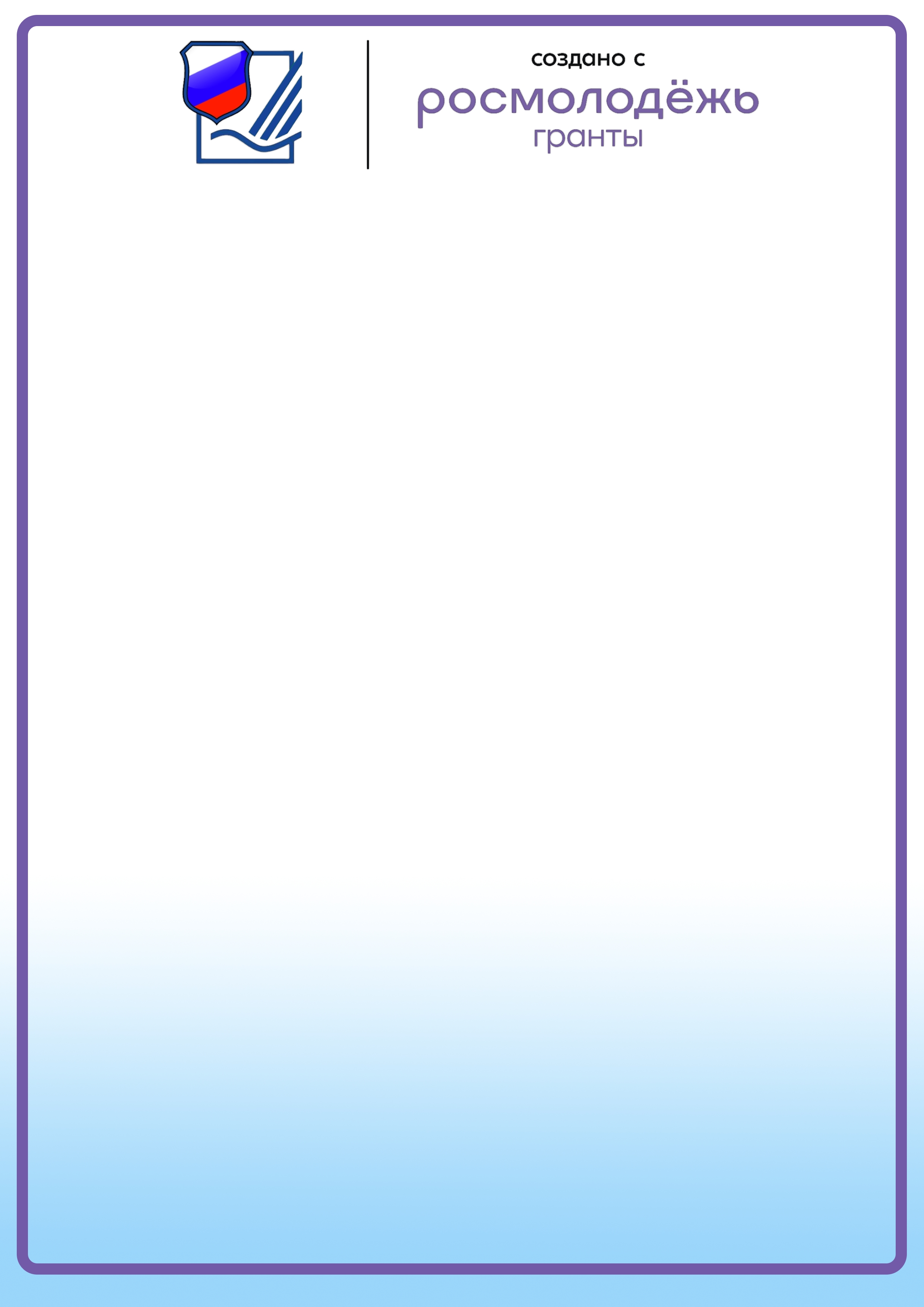 ПОЛОЖЕНИЕ
Межрегионального конкурса «NO HORROR: Anti-terror»
 
Общие положения
1.1. Основание проведения конкурса: Межрегиональный конкурс проводится в рамках реализации проекта ФГБОУ ВО «Костромского государственного университета»: «NO HORROR: Anti-terror»: окружной студенческий форум» по поддержанному гранту Всероссийского конкурса молодежных проектов среди образовательных организаций высшего образования Федерального агентства по делам молодежи (Росмолодежь).
1.2. Организаторы: 
- Федеральное государственное бюджетное образовательное учреждение высшего образования Костромской государственный университет (КГУ);
- Федеральное агентство по делам молодежи (РОСМОЛОДЕЖЬ);
- Институт управления, экономики и финансов (ИУЭФ) КГУ.
1.3. Участники: студенты вузов и ссузов, педагоги-наставники студентов вузов и ссузов ЦФО, включая следующие регионы (области):
- Белгородская область, 
- Брянская область, 
- Владимирская область,
- Воронежская область,
- Ивановская область,
- Калужская область,
- Костромская область,
- Курская область,
- Липецкая область,
- Орловская область,
- Рязанская область,
- Смоленская область,
- Тамбовская область,
- Тверская область,
Тульская область,
 Ярославская область.
1.4. Сроки проведения: 
- до 5 октября 2022 г. принимаются заявки и работы в электронном виде по e-mail: no_horror_anti-terror@mail.ru. 
- 10 октября 2022 г. состоится подведение итогов конкурса.
 
2. Цель и задачи
2.1.Цель конкурса – аккумулирование идей и опыта противодействия идеологии терроризма, экстремизма и негативным проявлениям в среде студенческой молодежи ЦФО.
2.2.Задачи: 
обобщение и обмен опытом по вопросам противодействия идеологии терроризма, экстремизма и негативным проявлениям в молодежной среде;
- профилактика асоциальных явлений, девиантного и аддиктивного поведения;
- воспитание патриотизма, гражданственности и социально-ответственного поведения молодежи.
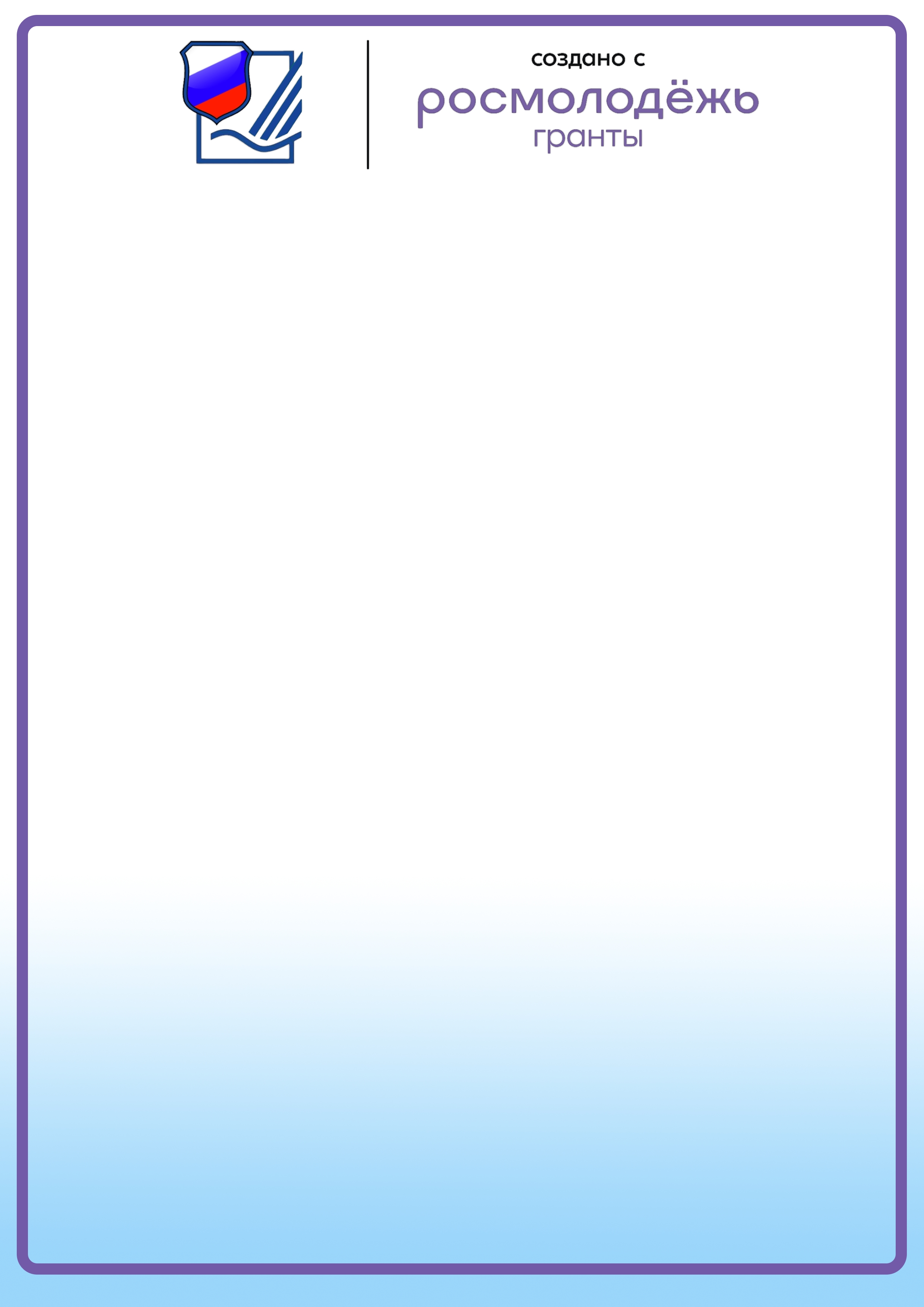 3. Условия проведения
3.1. Межрегиональный конкурс «NO HORROR: Anti-terror» - это конкурс самопрезентаций вузов и ссузов, демонстрирующих успешный опыт, инициативы и идеи профилактики экстремизма, терроризма и негативных проявлений в студенческой среде, как части социума.
3.2. На конкурс представляется:
- командная презентация, в формате pdf (до 30 слайдов) или видеоролик (до 10 мин.), демонстрирующие успешный опыт, инициативы и идеи согласно содержания конкурса; 
- кейс, описывающий успешный опыт, инициативы и идеи содержание согласно содержания конкурса, в формате doc (до 10 страниц, шриф 14, интервал полуторный); 
- заявка по нижеприведенному образцу от вузов и ссузов регионов ЦФО. 
3.3. Презентация/видеоролик и кейс должны быть структурированы: 
1) опыт работы в вузе и ссузе по проблематизации конкурса; 2) инициативы и идеи.
3.4. В команде могут принимать участие не более 20 человек. У команды обязательно должен быть наставник – преподаватель.
3.5. Обязательным условием участия в конкурсе является публикация поста в медиа-среде вузов и ссузов с использованием в визуальной части кобрэндинга: 










3.6. Награждение определяется В ДВА ТУРА. В ПЕРВОМ ТУРЕ участники вузов и ссузов регионов становятся ЛАУРЕАТАМИ МЕЖРЕГИОНАЛЬНОГО КОНКУРСА. (Организаторы оставляют за собой право на определение творческих, профессиональных и гражданско-патриотических номинаций). Среди ЛАУРЕАТОВ ПО РЕГИОНУ определяются УЧАСТНИКИ ИТОГОВОГО ФОРУМА «NO HORROR: Anti-terror»: окружной студенческий форум», который состоится в г. Костроме 20-21 октября. Во втором туре определяются ПОБЕДИТЕЛЬ (1 место) и ПРИЗЕРЫ (2 и 3 место) – отдельно среди вузов и ссузов. Наградные документы по первому туру высылаются электронно, по второму туру наградные документы и призы вручаются на ИТОГОВОМ ФОРУМЕ «NO HORROR: Anti-terror»: окружной студенческий форум».
3.7. Победители и лауреаты (студенты вузов и сузов) будут приглашены на выездной трехдневный форум: «NO HORROR: Anti-terror»: окружной студенческий форум», который пройдет в прекрасном современном отеле в старинном русском городе Костроме! (Питание и проживание бесплатно (!) для двух ключевых участников конкурса в команде).
3.8. Работы, присланные на конкурс, оценивают эксперты: специалисты в области юриспруденции, психологии, представители правоохранительных органов, преподаватели, педагогическая деятельность которых связана с формированием компетенций по обеспечению безопасности.
3.9. Костромской государственный вуз участвует, но не претендует на места победителей и лауреатов.
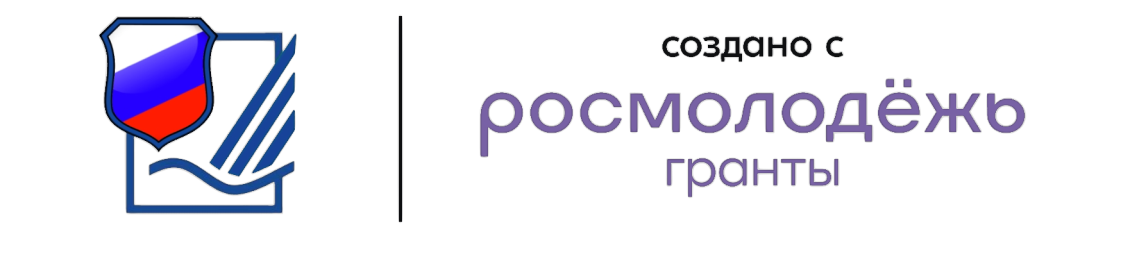 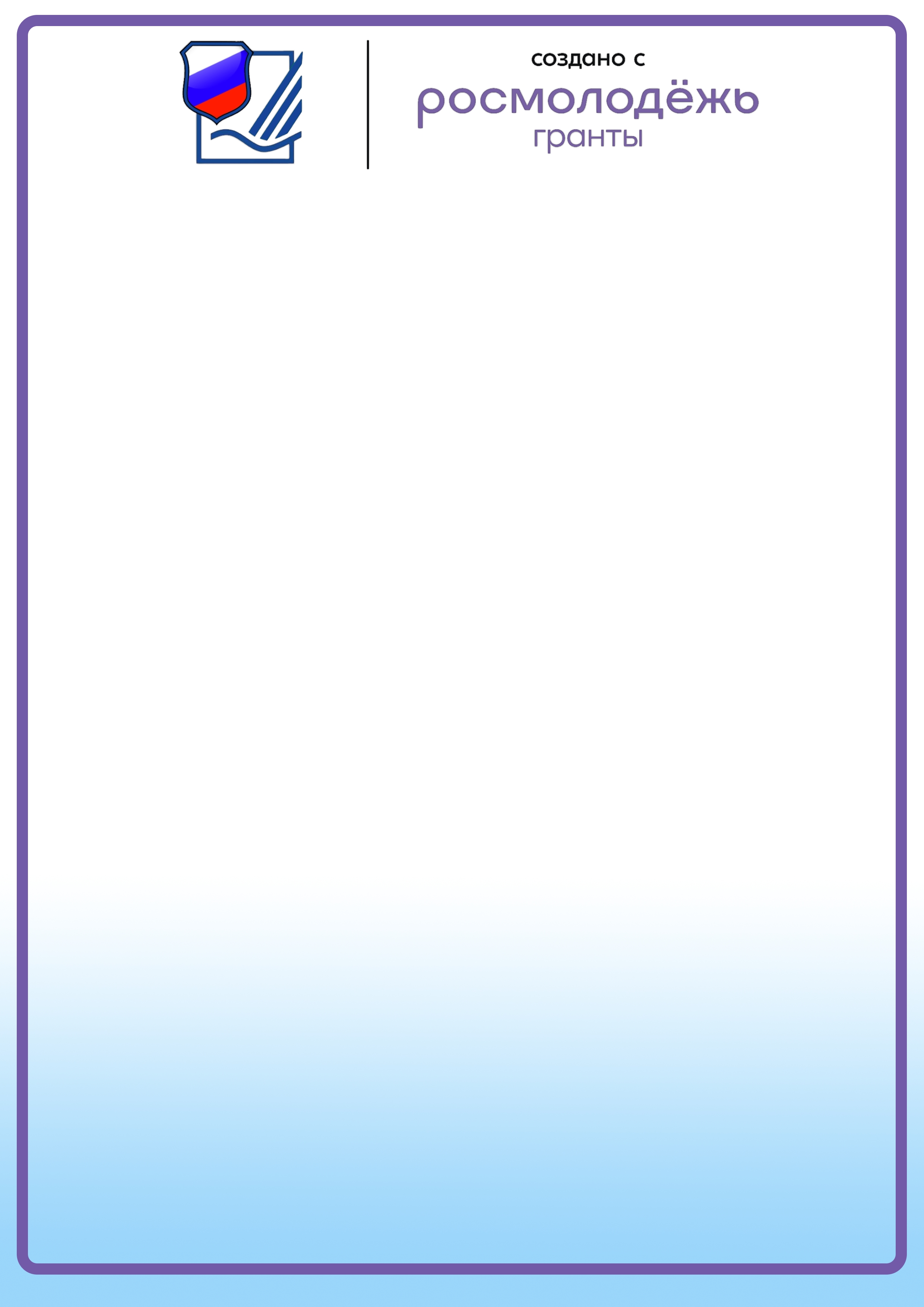 3.10. Материалы (пакет документов) на конкурс принимаются на e-mail: 
no_horror_anti-terror@mail.ru
Контактная информация: Гуляева Мария Константиновна, к.э.н., зав. кафедрой менеджмента и маркетинга, тел: 8-903-897-39-73. 
3.11. Материалы (пакет документов) для участия в Конкурсе включают в себя и оформляются в следующем виде:
– заявка по форме: сокращенное наименование вуза/ссуза_город_заявка (например, КГУ_Кострома_заявка.doc)
– презентация по форме: например, КГУ_Кострома_презентация.pdf) 
– если конкурсная работа представляется в форме видеоролика, то в электронном письме необходимо указать активную ссылку на видеоролик, загруженный в облачное хранилище с возможностью скачивания, название файла: например, КГУ_Кострома_видеоролик.mp4
– кейс по форме: например, КГУ_Кострома_кейс.doc;
3.12. Требования к оформлению заявок:
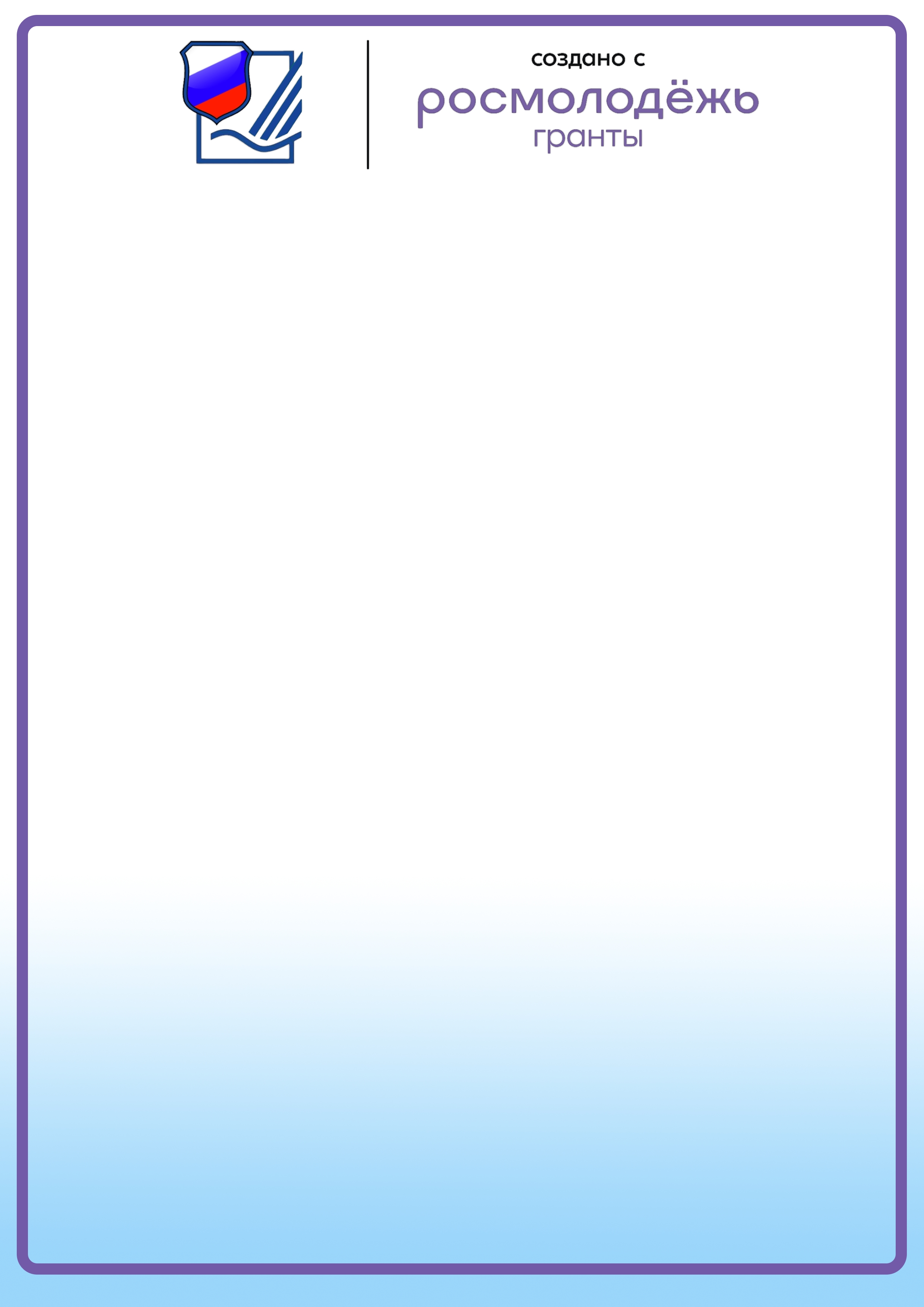 3.13. Критерии оценки работ:
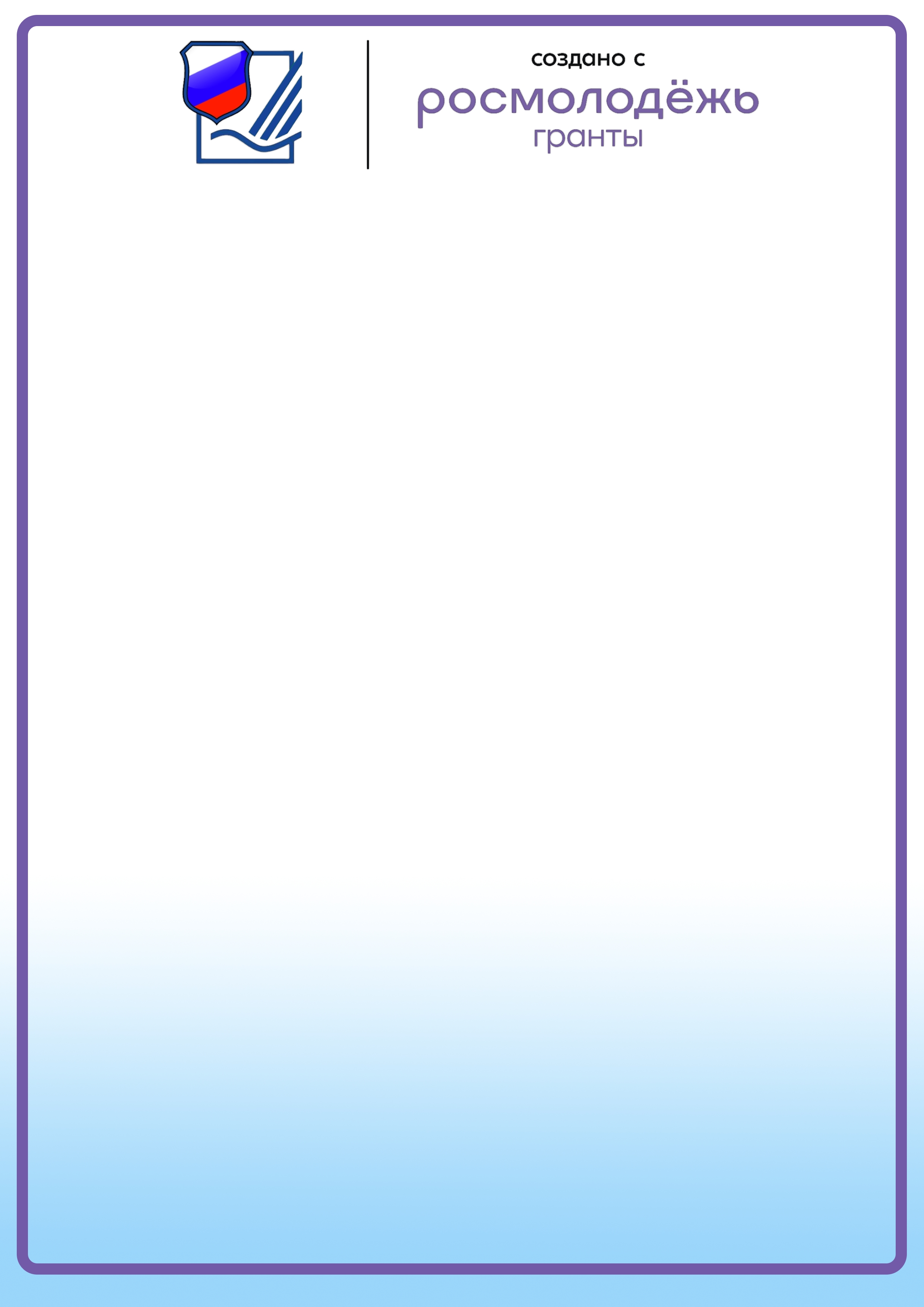 4. Организационный комитет конкурса
- Скрябина Ольга Борисовна – проректор по молодежной политике и воспитательной деятельности КГУ, кандидат педагогических наук, доцент;
- Грабова Ольга Николаевна – профессор кафедры экономики и экономической безопасности института управления, экономики и финансов КГУ; доктор экономических наук, доцент;
- Гуляева Мария Константиновна – зав. кафедрой менеджмента и маркетинга института управления, экономики и финансов КГУ; кандидат экономических наук, доцент;
- Голубева Мария Александровна – доцент кафедры менеджмента и маркетинга института управления, экономики и финансов КГУ; кандидат экономических наук, доцент;
- Чугунова Ольга Дмитриевна – директор Центра просветительской и профилактической работы КГУ, заместитель директора института управления, экономики и финансов по воспитательной работе, доцент кафедры педагогики и акмеологии личности, кандидат педагогических наук, доцент;
- Грабов Антон – аспирант Института педагогики и психологии (ИПП) КГУ (группа 21 – ОПао – 1);
- Белова Мария – студентка Института экономики и управления финансов (ИУЭФ) КГУ (группа 20 – МГбо – 1);
- Ваградян Татевик – студентка Института экономики и управления финансов (ИУЭФ) КГУ (группа 18 – ЭБсо – 1);
- Елшин Владимир  – студент Института экономики и управления финансов (ИУЭФ) КГУ (группа 19 – МГбо – 1);
- Егорова Анастасия – студентка Института экономики и управления финансов (ИУЭФ) КГУ (группа 19 – МГбо – 1); 
- Журавлев Максим – студент 4 курса Института экономики и управления финансов (ИУЭФ) КГУ (группа 18 – ЭЭбо – 8);
- Клейцова Ксения – студентка Института управления, экономики и финансов (ИУЭФ) КГУ (группа 20 – МУбо – 10);
- Курицын Дмитрий – студент Института экономики и управления финансов (ИУЭФ) КГУ (группа 18 – ЭБсо – 1);
- Юринова Дарья – студентка Института экономики и управления финансов (ИУЭФ) КГУ (группа 19 – МГбо – 1).